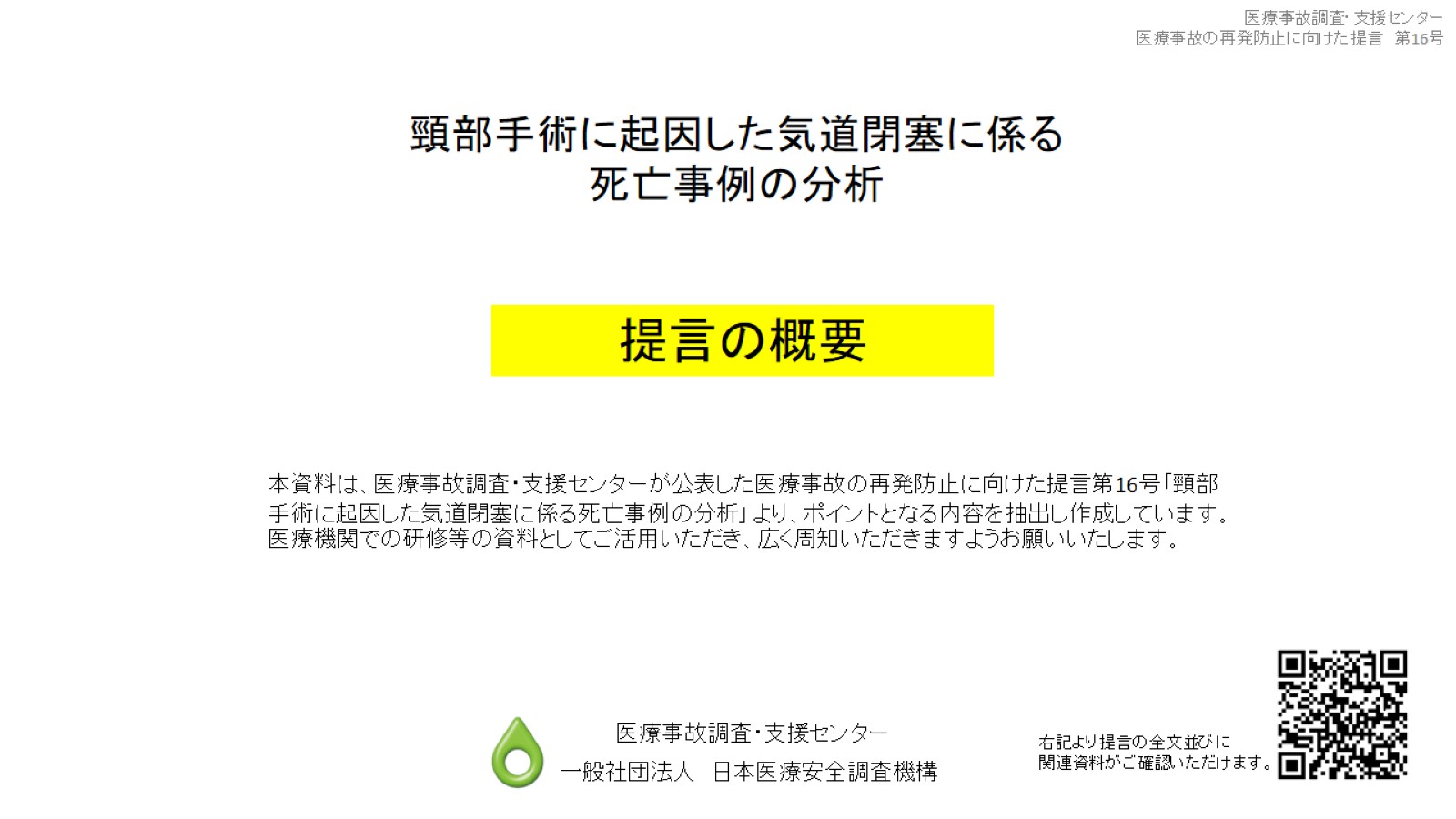 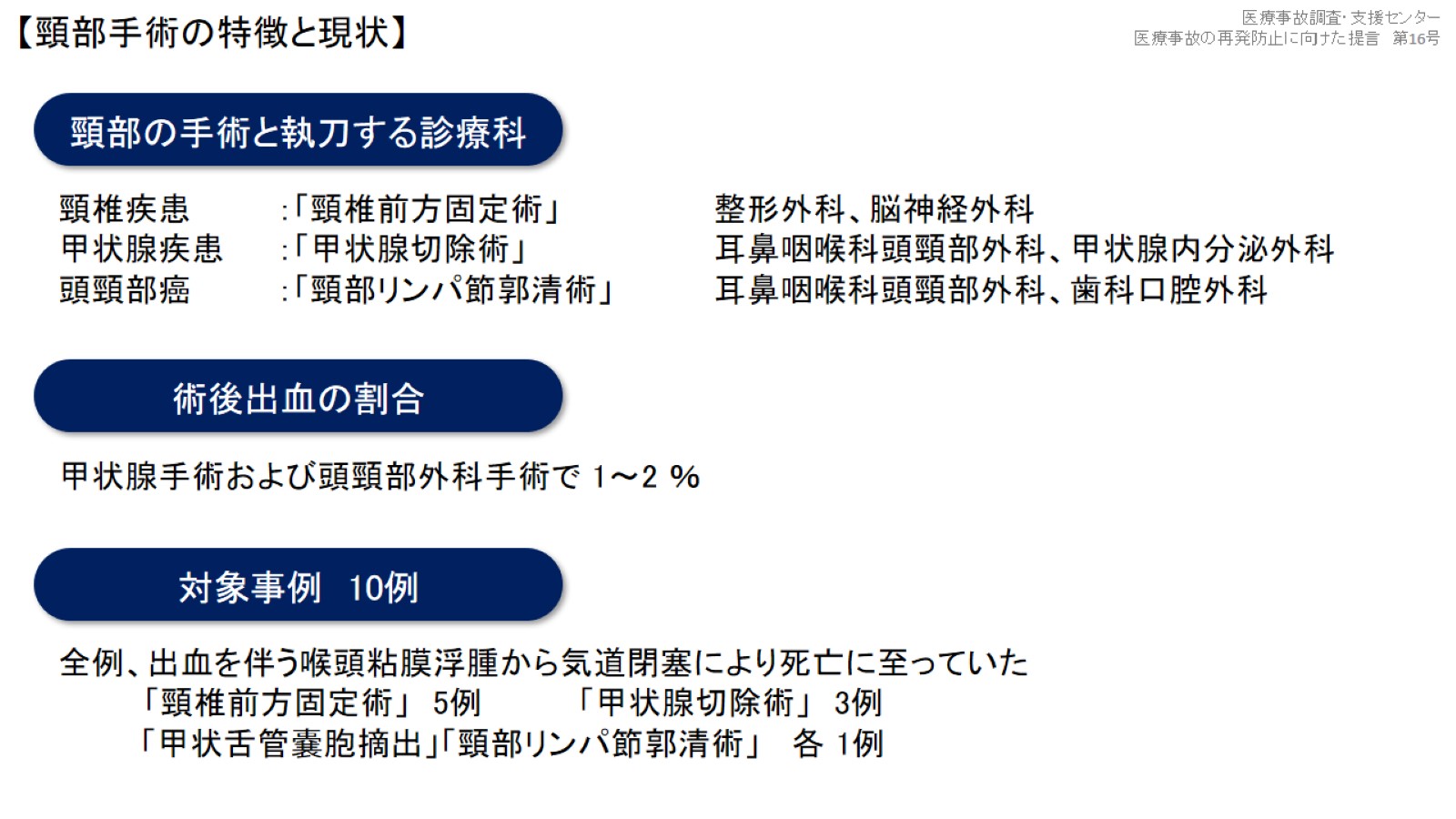 【頸部手術の特徴と現状】
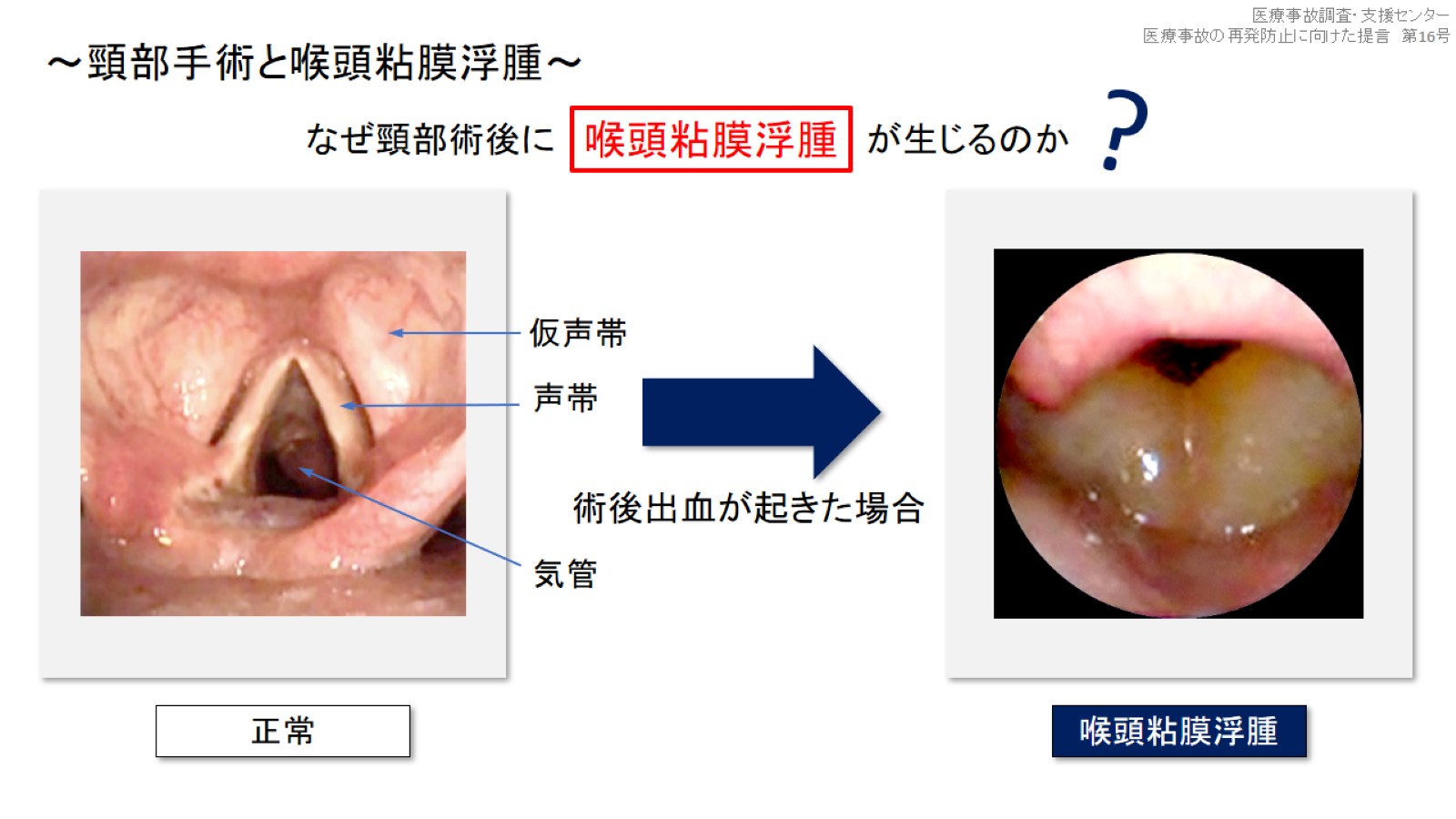 ～頸部手術と喉頭粘膜浮腫～
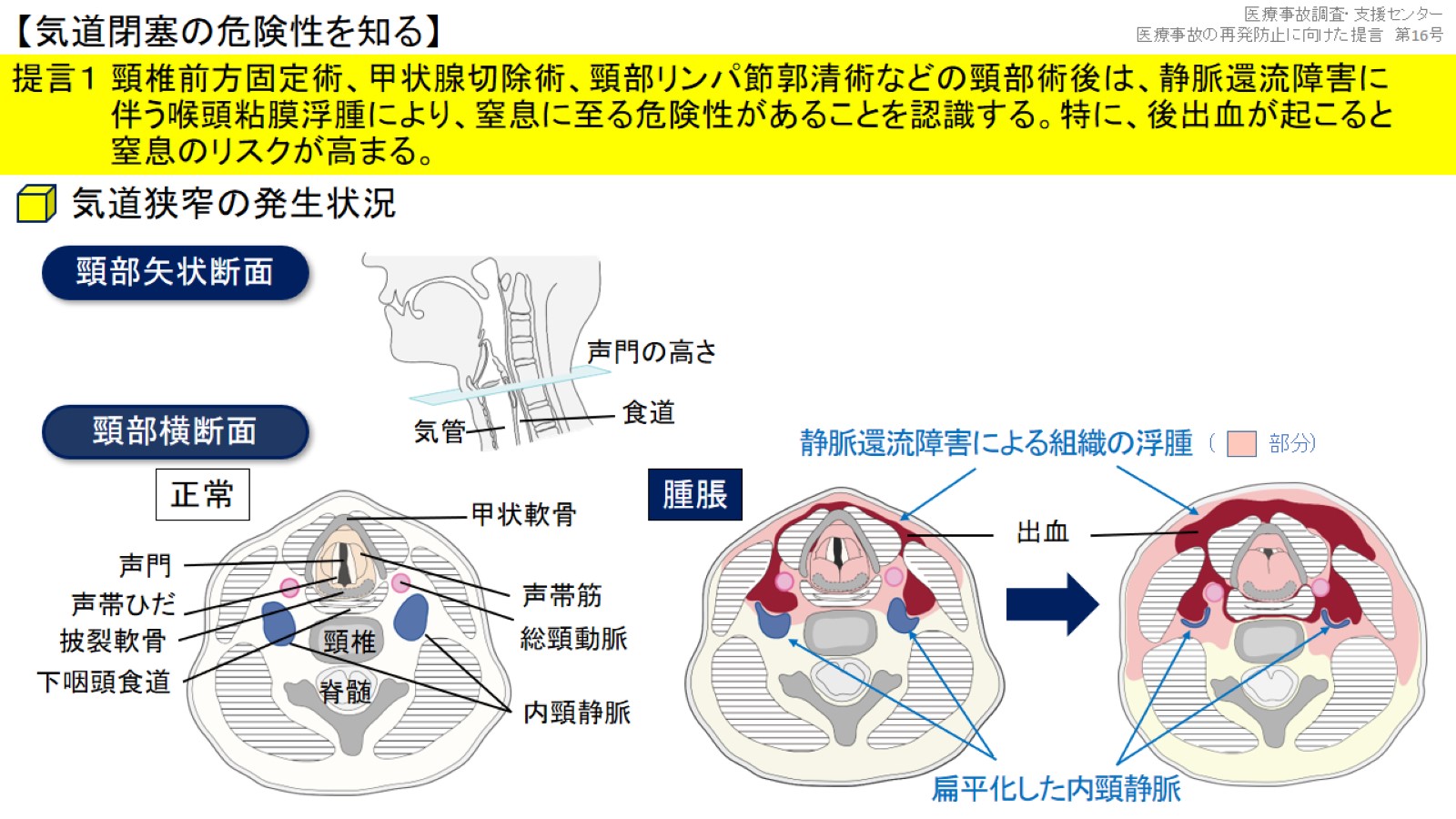 【気道閉塞の危険性を知る】
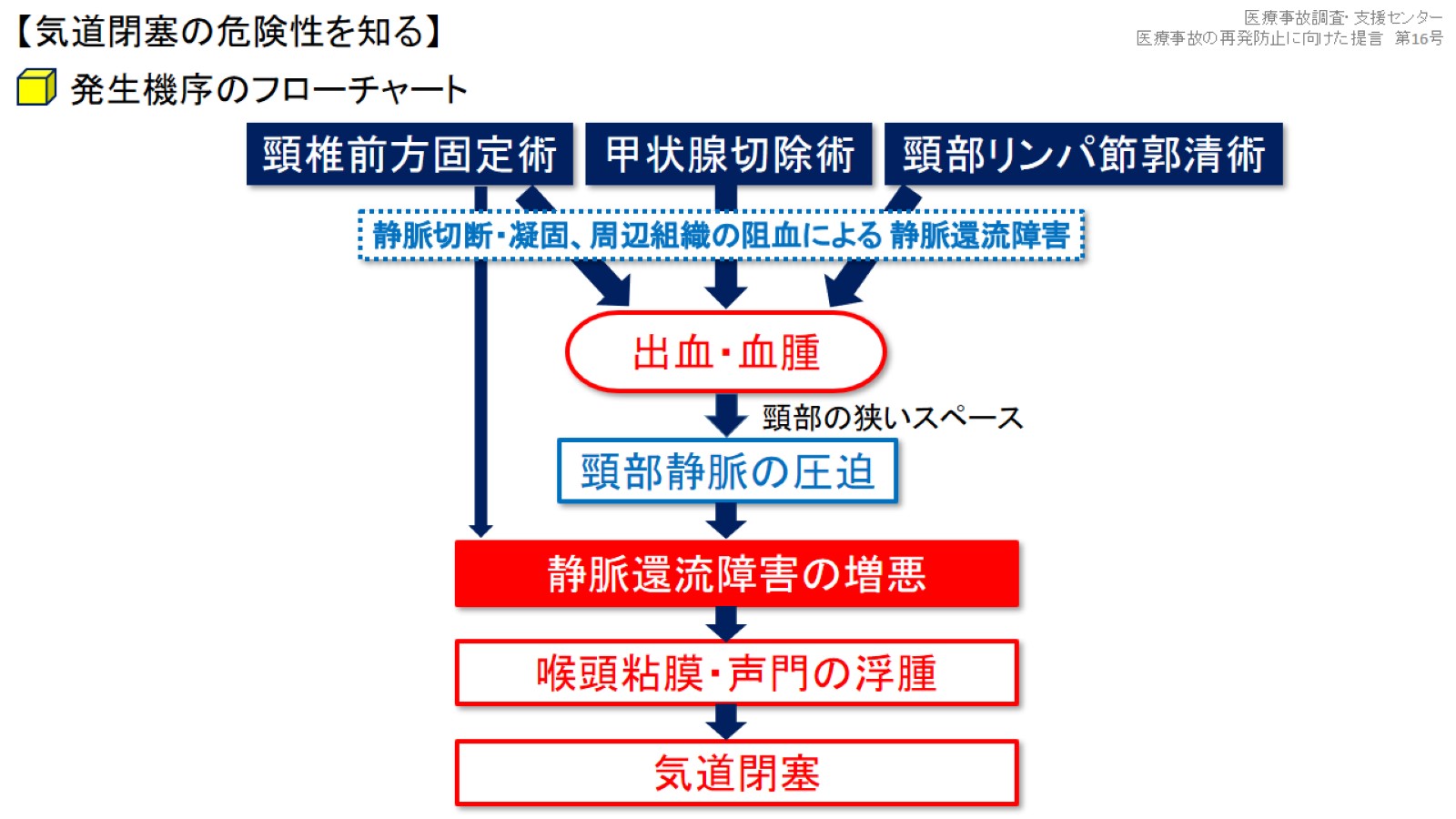 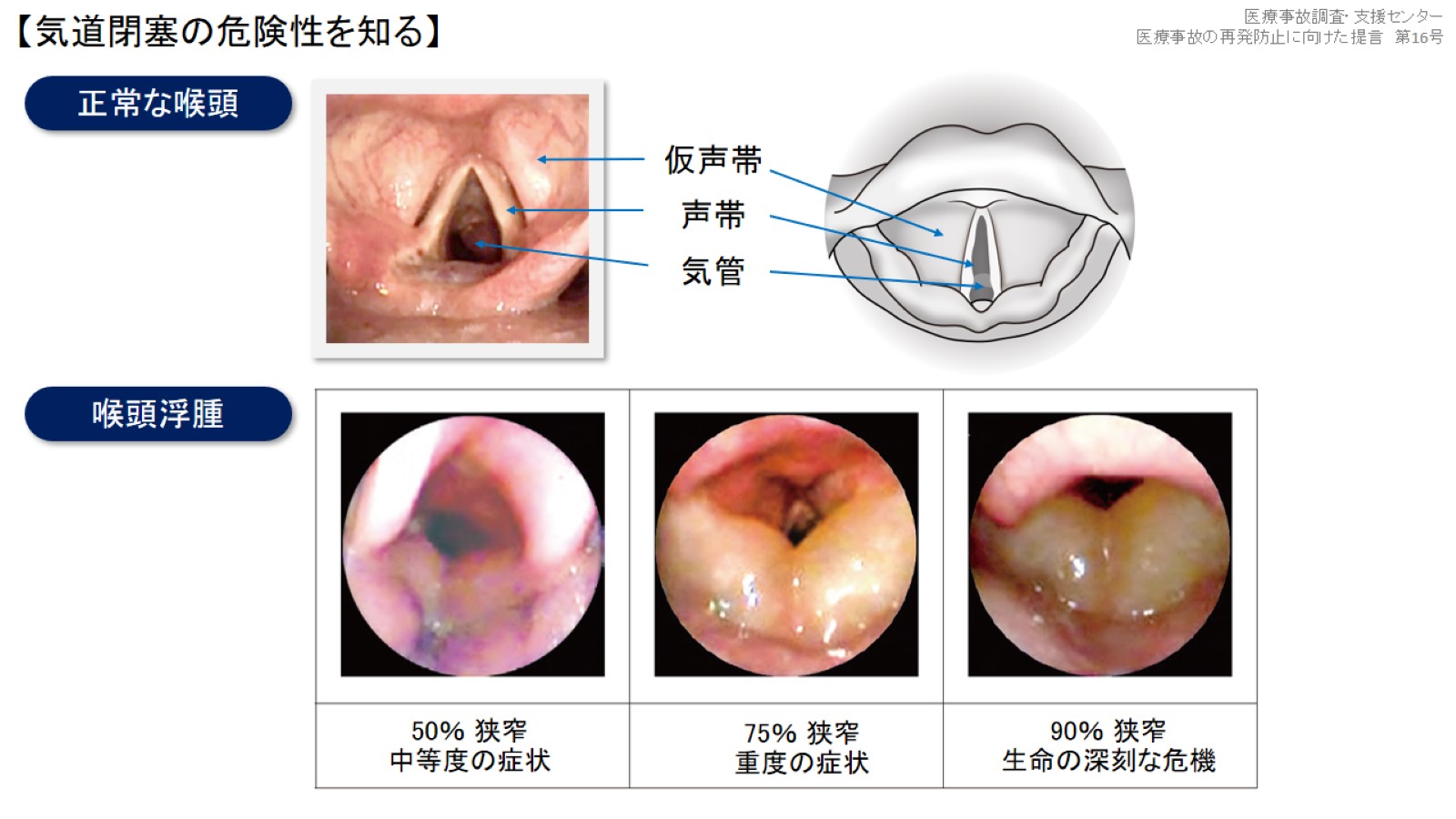 【気道閉塞の危険性を知る】
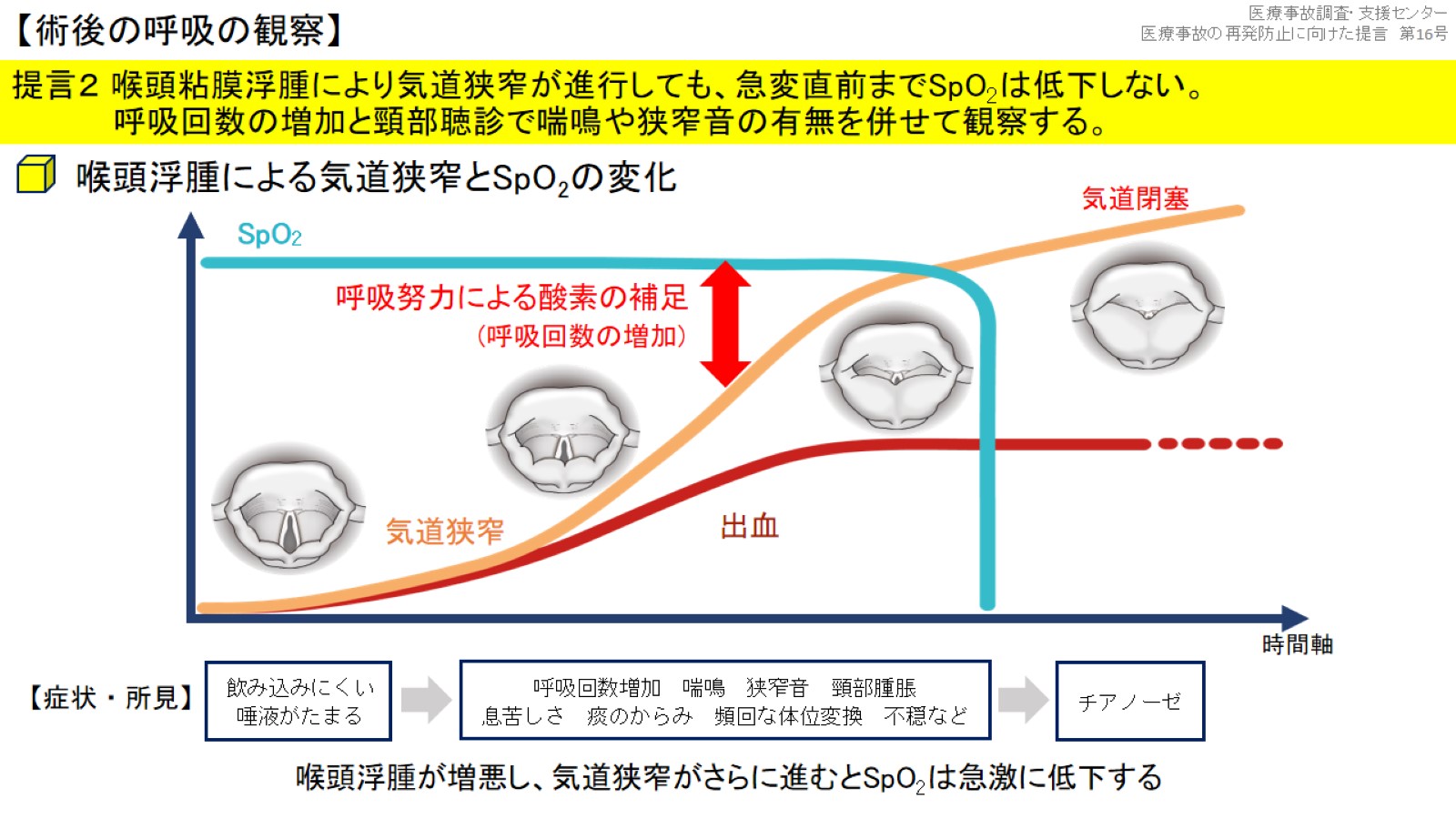 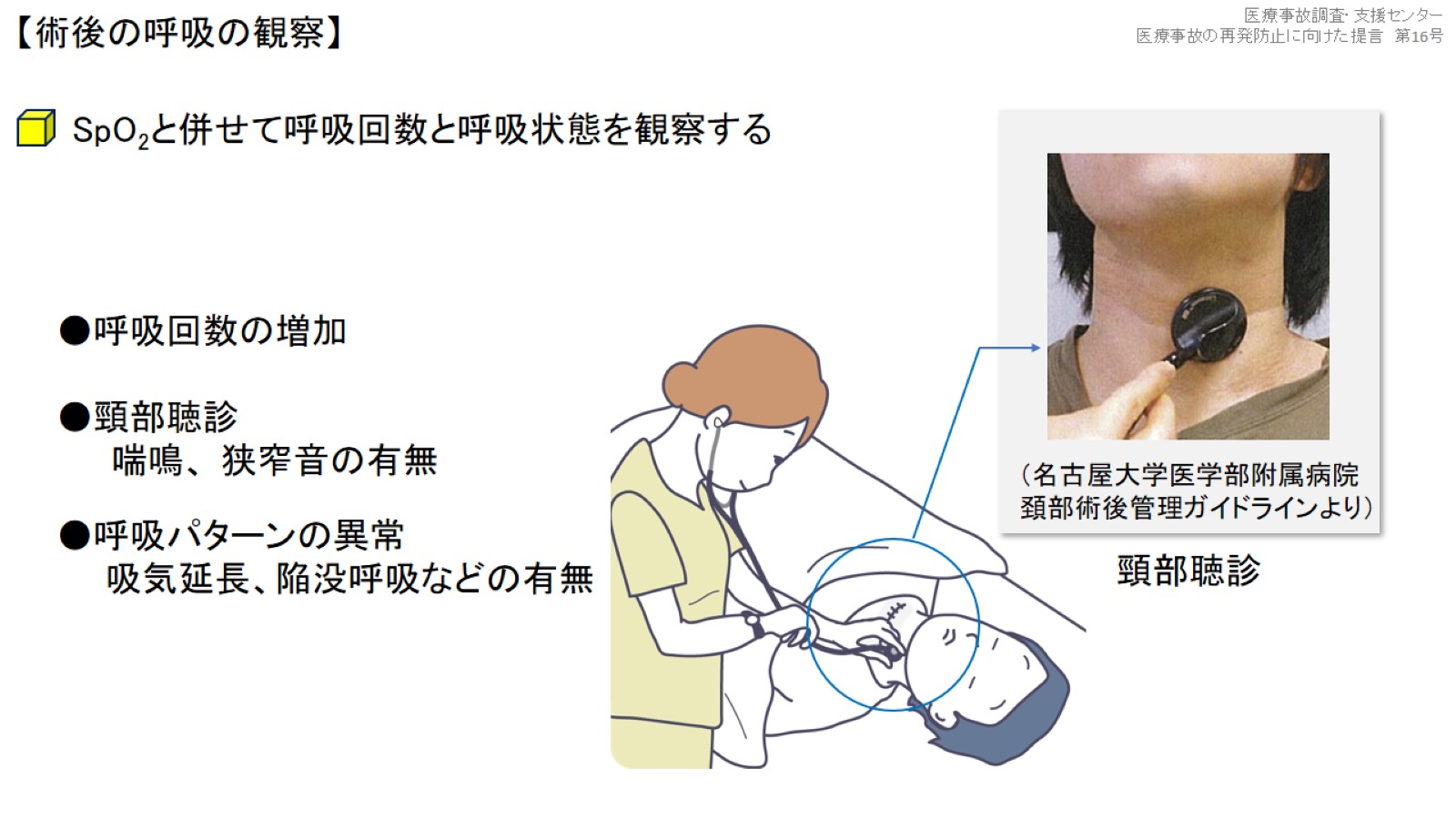 【術後の呼吸の観察】
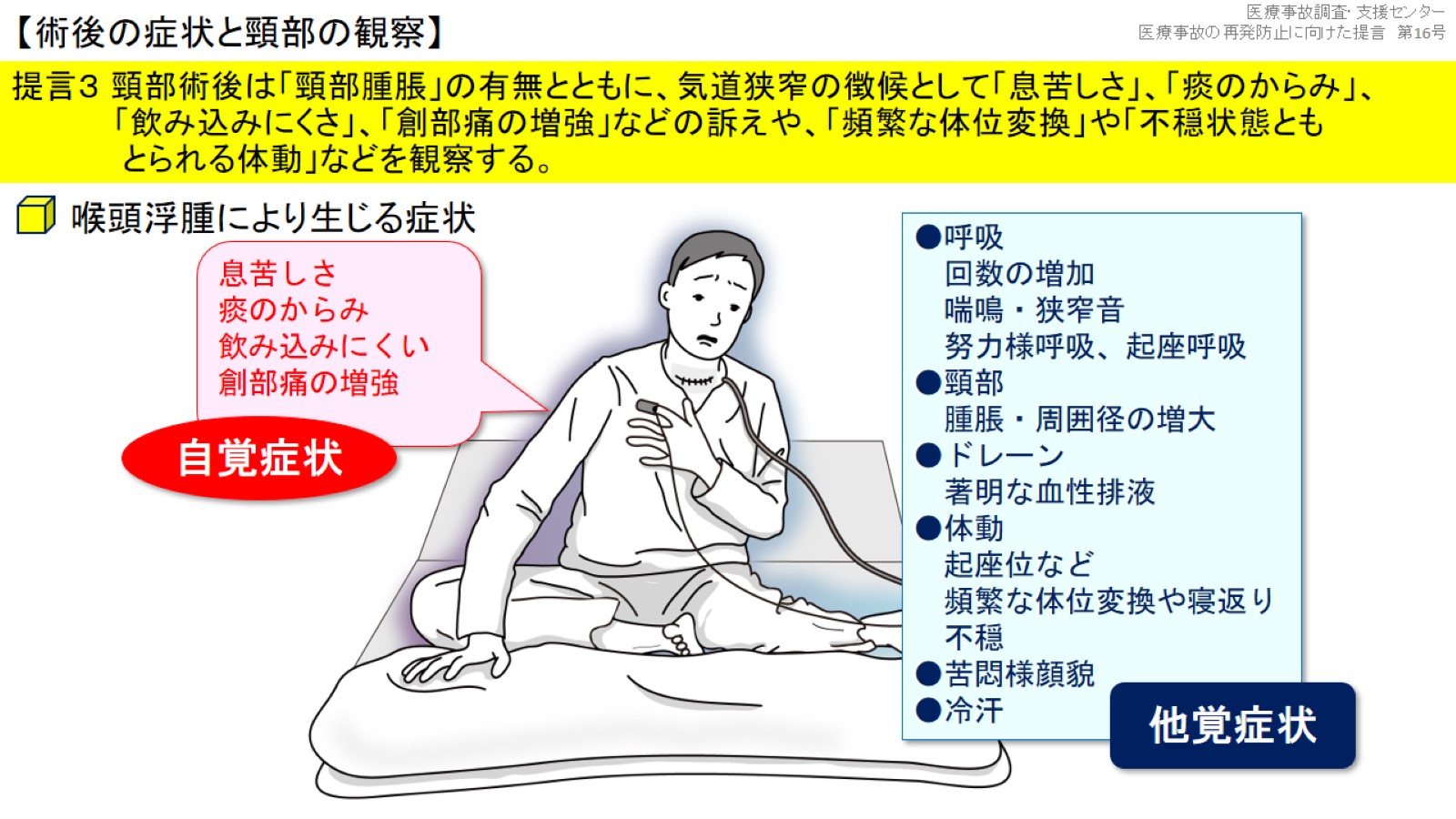 【術後の症状と頸部の観察】
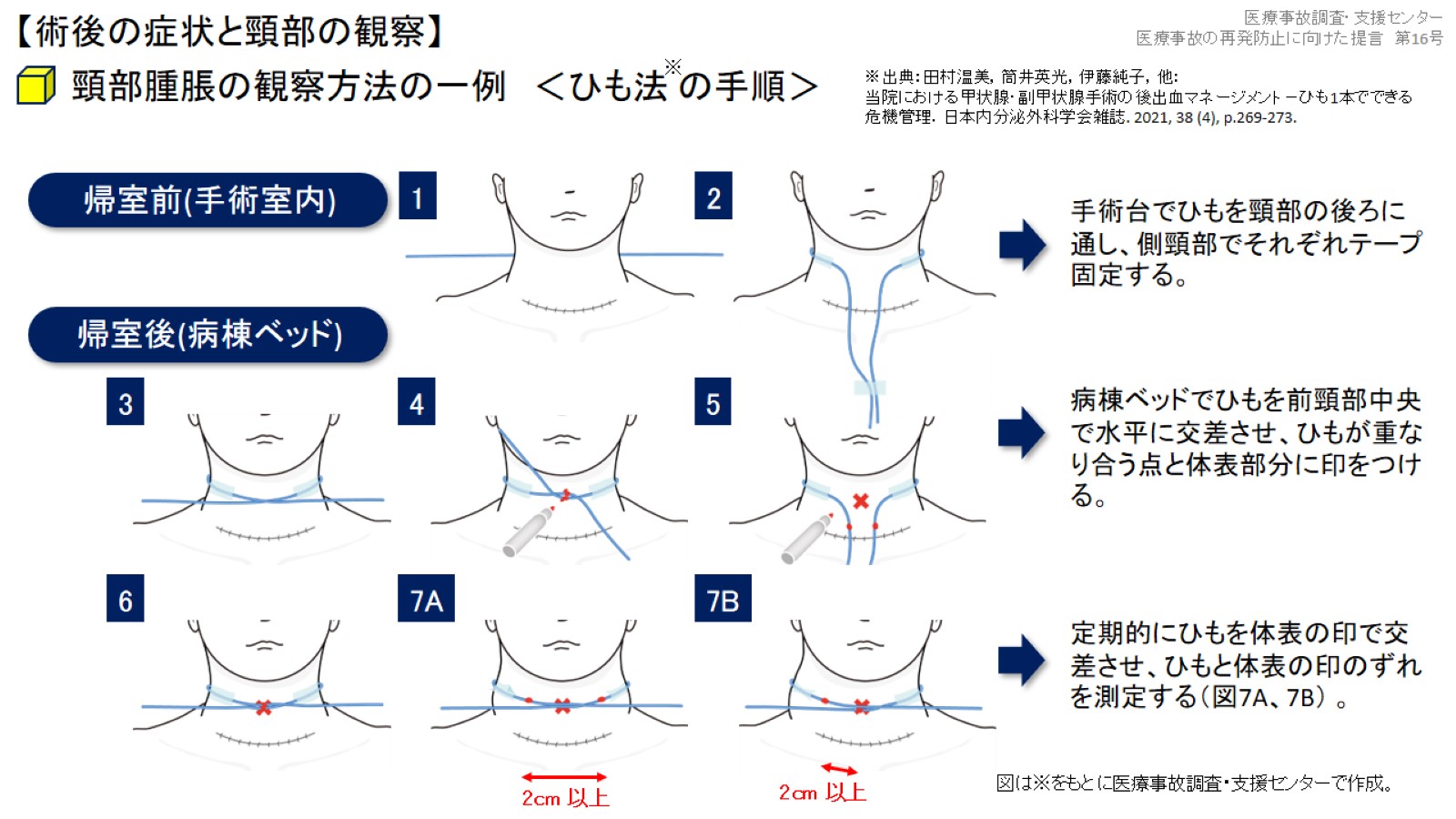 【術後の症状と頸部の観察】
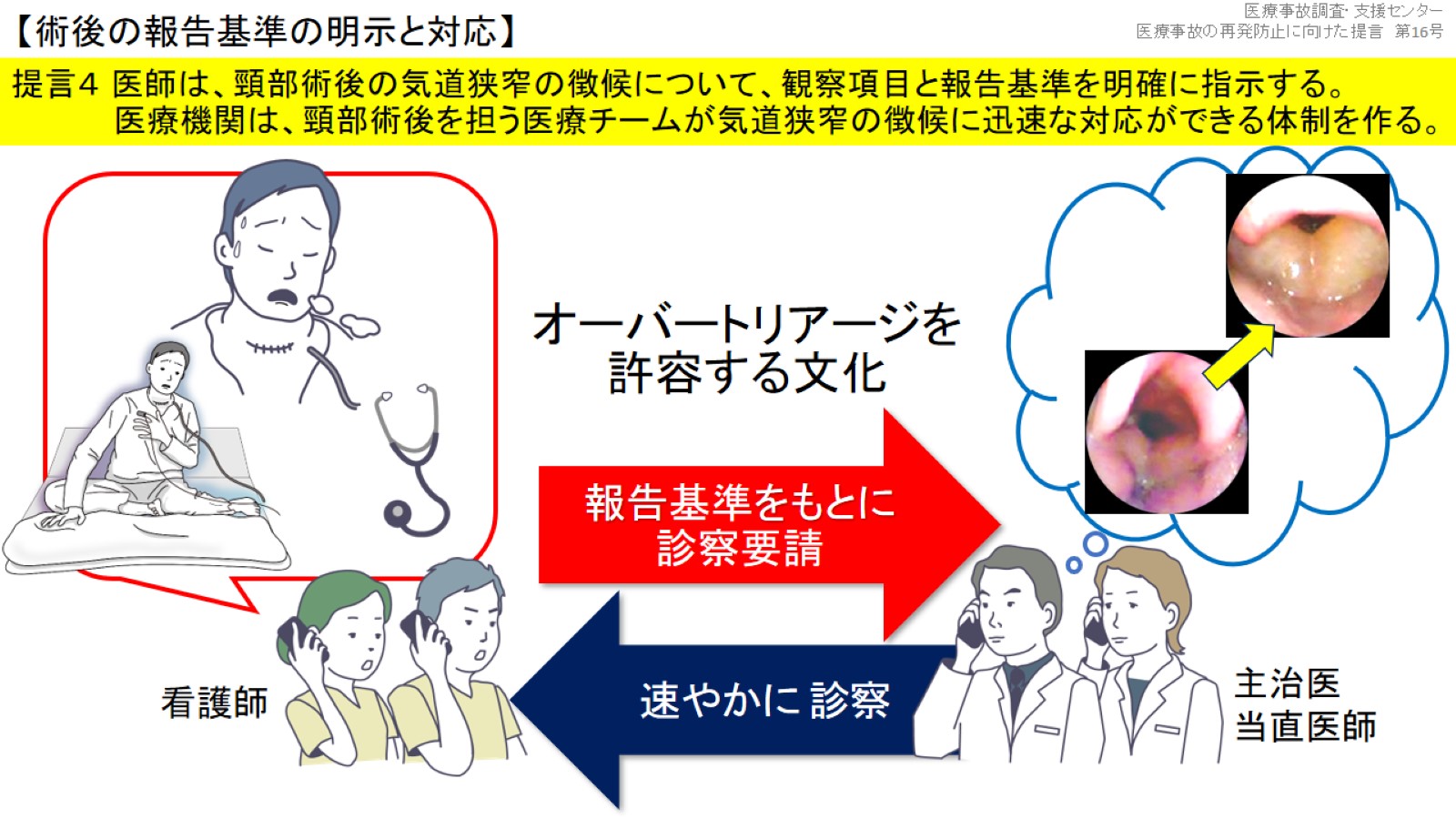 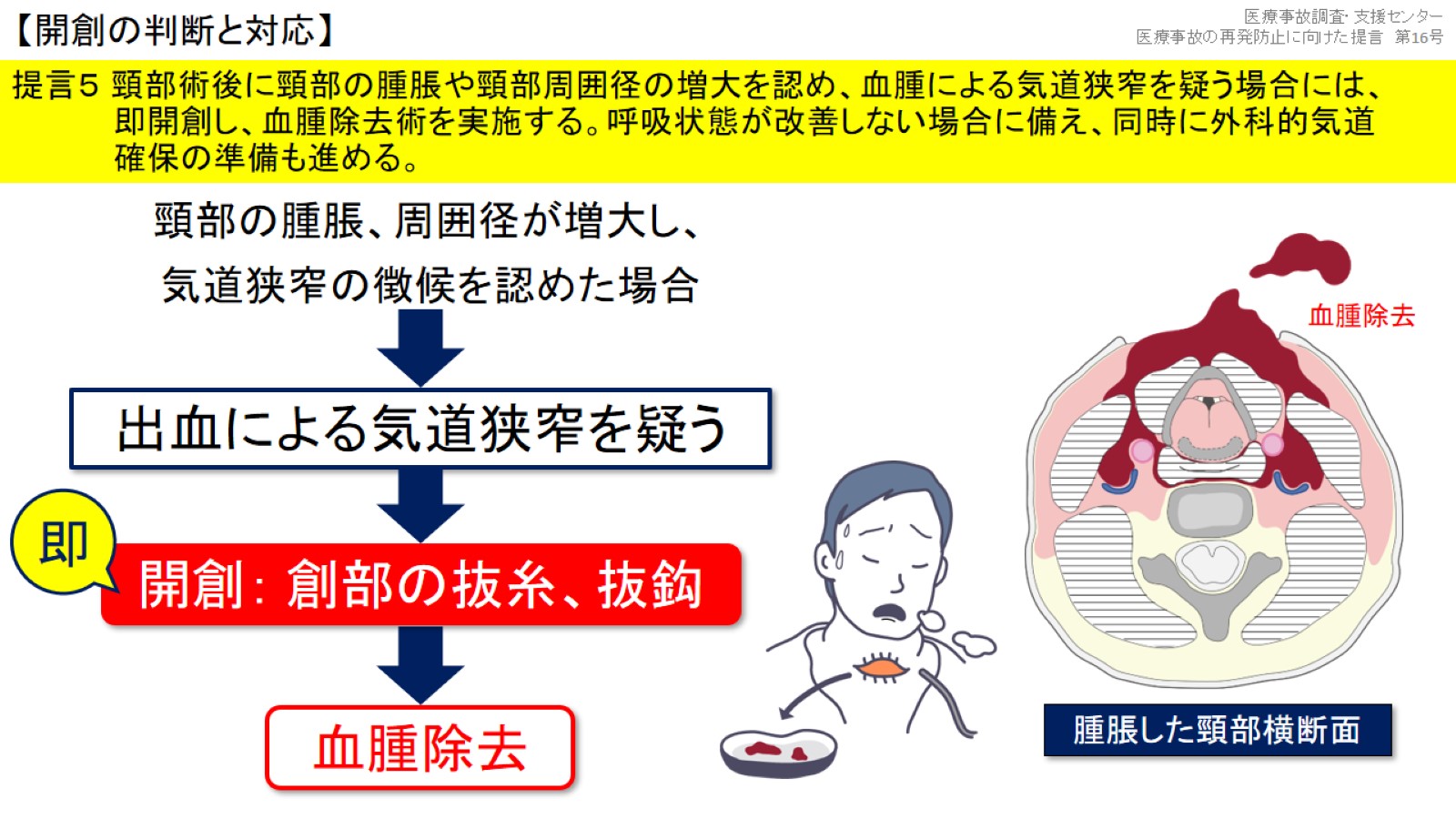 【開創の判断と対応】
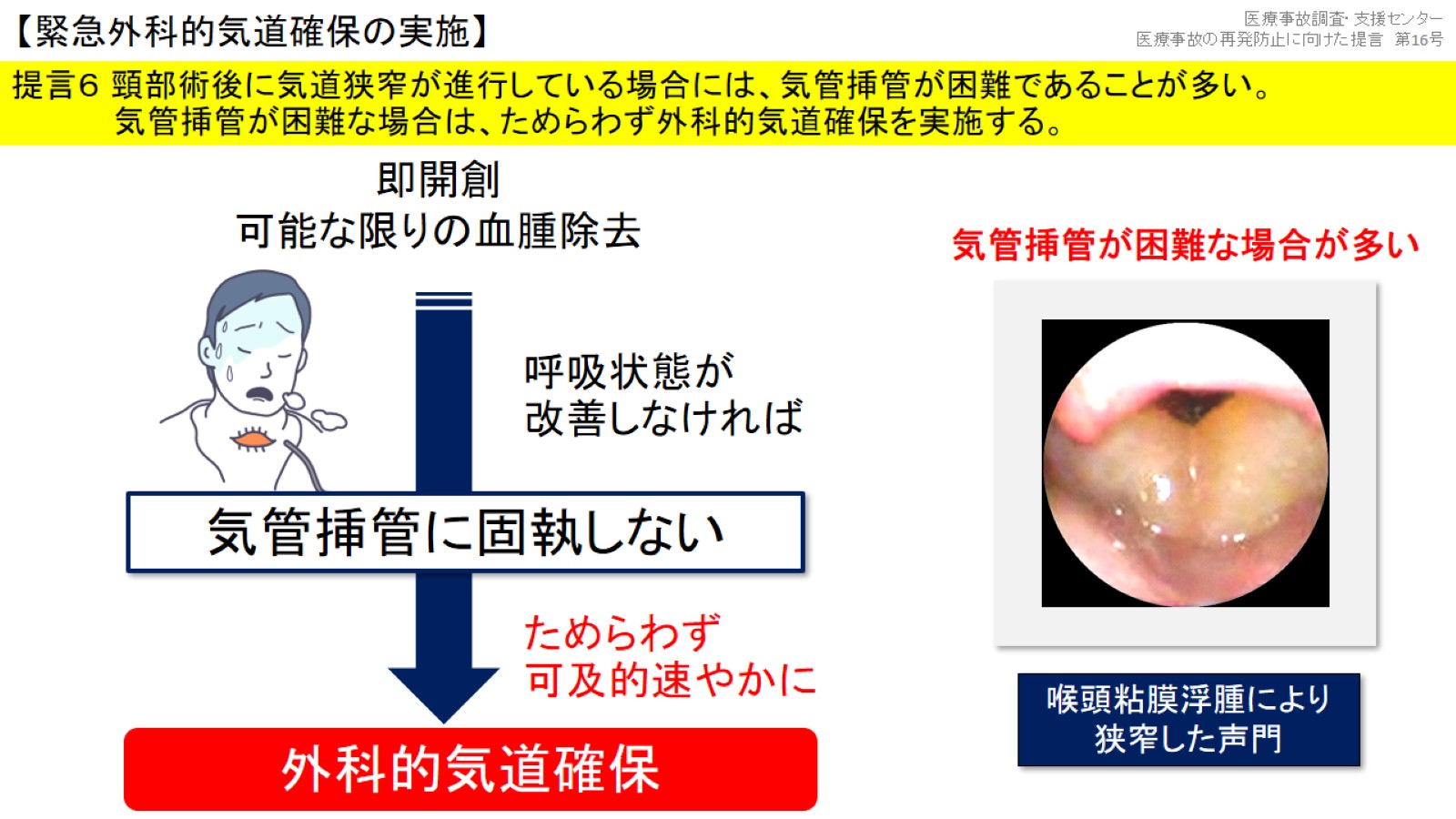 【緊急外科的気道確保の実施】
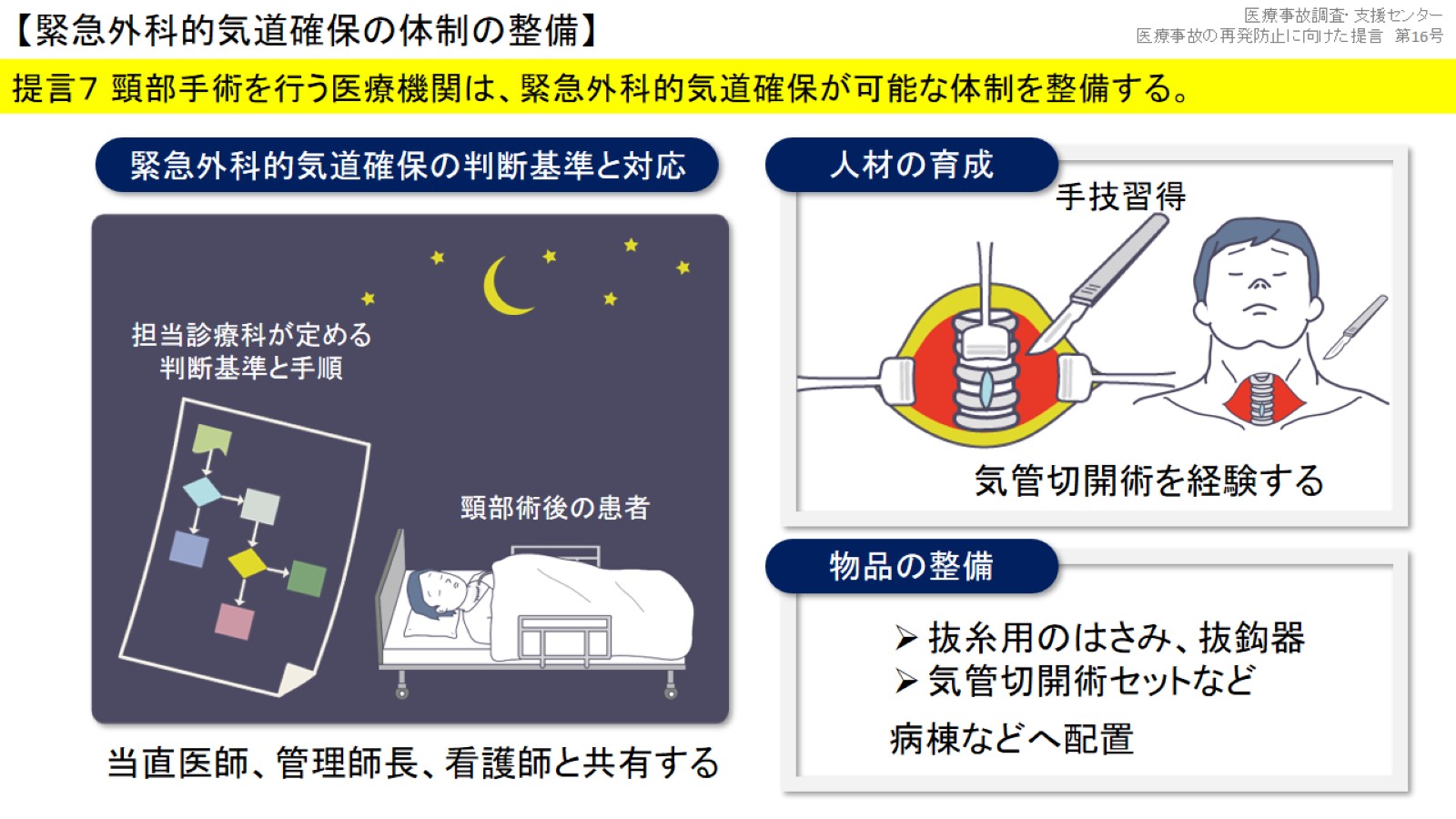 【緊急外科的気道確保の体制の整備】
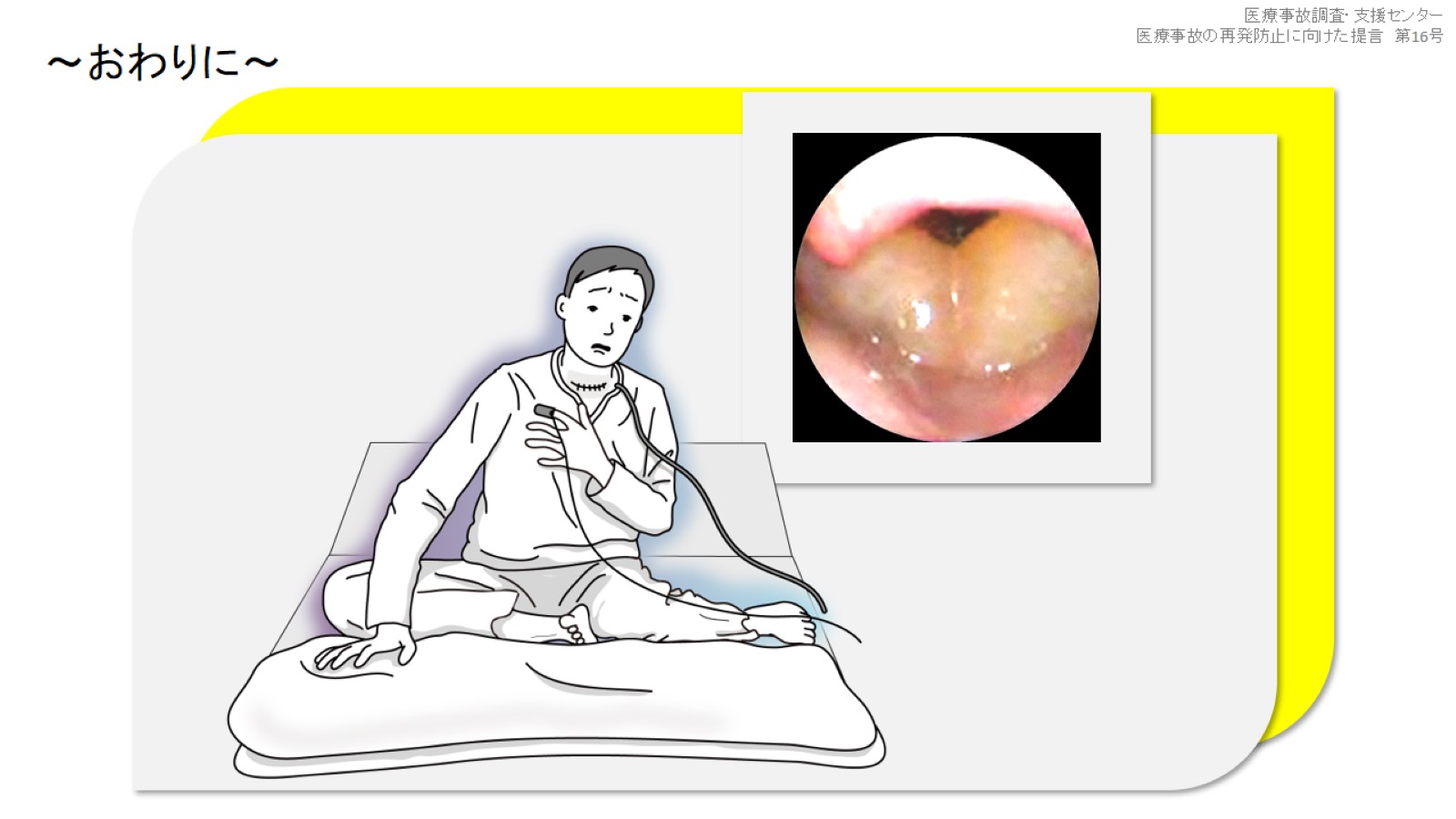